স্বাগতম
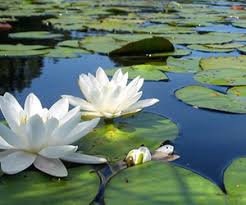 পরিচিতি
শিক্ষক পরিচিতি 

মোঃ বেলাল হোসাইন
সহকারী শিক্ষক (PHT)
সোনাপুর দাখিল মাদরাসা
রায়পুর,লক্ষীপুর ।
মোবাঃ ০১৭২৭৬৫৯৪৩১
পাঠ পরিচিতি 
শ্রেণি:৬ষ্ঠ- দশম
শারীরিক শিক্ষা স্বাস্থ্য বিজ্ঞান ও খেলাধূলা ।
পাঠঃ বিশেষ পাঠ করোনা ভাইরাস
সময়ঃ ৪০মিনিট  
তারিখঃ ২০ /৬ /২০২০
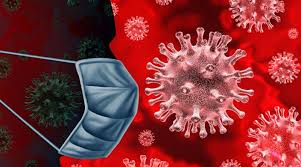 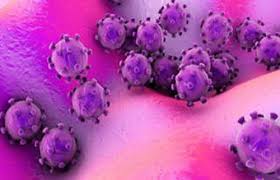 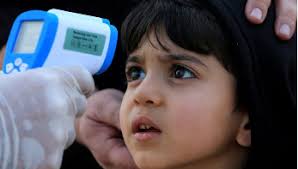 পাঠের শিরোনাম
নভেল করোনা ভাইরাস ২০১৯
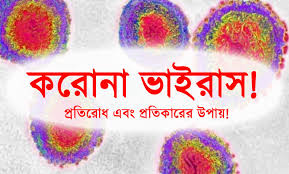 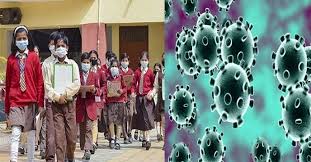 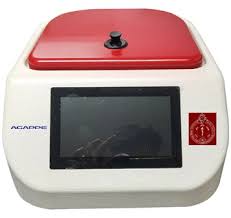 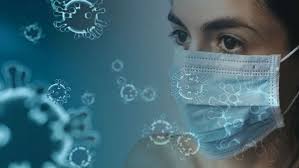 শিখন ফল 
এই পাঠ শেষে শিক্ষার্থীরা………..
১ । করোনা ভাইরাস কি তা ব্যাখ্যা করতে পারবে। 
২। করোনা ভাইরাস কিভাবে ছড়ায় তা বর্ণনা করতে পারবে। 
৩। করোনা ভাইরাস প্রতিরোধে করণীয় কি তা ব্যাখ্যা করতে পারবে।
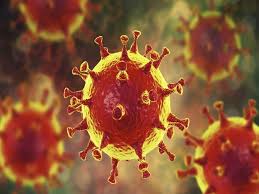 একক কাজ
করোনা ভাইরাস কি ?
সমাধান
*করোনা ভাইরাস জনিত রোগ (covid-2019)হল সদ্য আবিষ্কৃত  এক ধরণের করোনা ভাইরাস দ্বারা সৃষ্ট একটি সংক্রামক রোগ ।
*এই ভাইরাস এর আগে কখনো মানুষের মধ্যে ছড়ায়নি । নতুন এ রোগটি কে প্রথমদিকে  নানা নামে ডাকা হচ্ছিল, যেমনঃ চায়না ভাইরাস, করোনাভাইরাস, ২০১৯এনকভ , নতুন ভাইরাস, রহস্য ভাইরাস ইত্যাদি।
* এ বছর (২০২০) ফেব্রুয়ারি মাসের দ্বিতীয় সপ্তাহে বিশ্ব স্বাস্থ্য সংস্থা রোগটির আনুষ্ঠানিক নাম দেয় কোভিড- ১৯ – যা করোনা ভাইরাস  ডিজিজ ২০১৯ এর সংক্ষিপ্ত রূপ।জ্বর, সর্দি , কাশি , গলা ব্যথা, ফুসফুস প্রদাহ এ রোগের প্রাথমিক লক্ষণ ।
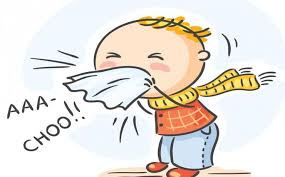 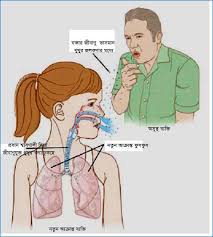 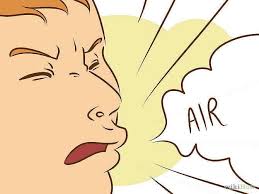 করোনা ভাইরাস কিভাবে ছড়ায় ?
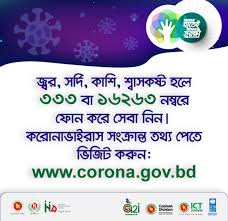 সমাধান
মূলত  বাতাসে  Air Droplet  এর মাধ্যমে 
*হাঁচি ও কাশির মাধ্যমে 
*আক্রান্ত  ব্যক্তিকে স্পর্শ করলে
*ভাইরাস আছে এমন কোন কিছু স্পর্শ করলে
*হাত না ধুয়ে মুখে , নাকে বা চোখে  হাত লাগালে 
*পশু /পাখি বা  গবাদি পশুর মাধ্যমে 
*পয়নিষ্কাশন ব্যবস্হার মাধ্যমেও ছড়াতে পারে 
*মানুষ থেকে মানুষে
লক্ষণ:
*সর্দি
*কাশি
*জ্বর
*মাথা ব্যথা
*গলা ব্যথা
*মারাত্মক পর্যায়ে অজ্ঞান হয়ে যাওয়া । 
 
শিশু বৃদ্ধ ও কম রোগ –প্রতিরোধ ক্ষমতা সম্পন্ন ব্যক্তিদের নিউমোনিয়া ও ব্রঙ্কাইটিস ।
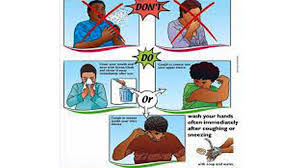 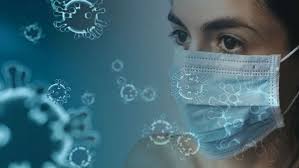 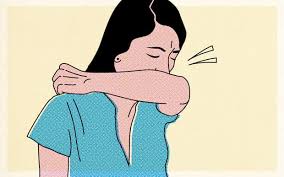 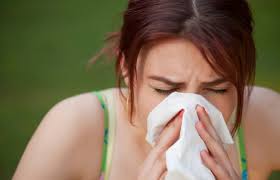 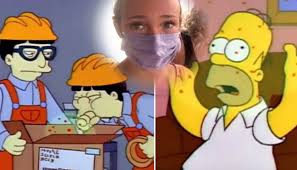 করোনা ভাইরাস  প্রতিরোধে করণীয় কি ?
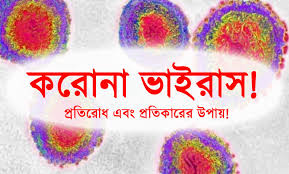 সমাধান
গণপরিবহন এড়িয়ে চলতেহবে। 
প্রচুর ফলের রস এবং পর্যাপ্ত পানি পান করতে হবে।
ঘরে ফিরে হ্যান্ড ওয়াশ দিয়ে ভাল করে হাত দুতে হবে । 
ডিম কিংবা মাংস রান্নার সময় ভালো করে সেদ্ধ করতে হবে।
ময়লা কাপড় দ্রুতধুয়ে ফেলতে হবে।
কিছু খাওয়া কিংবা রান্না করার আগে হাত ধুতে হবে ।
ঘরের বাহিরে মাস্ক ব্যবহার করতে হবে।
*খাওয়ার সময়  শারীরিক দুরত্ব ( তিন ফুট) বজায় রাখতে হবে ।
*প্রতিবার টয়লেট ব্যবহারের পরে হাত সাবান দিয়ে  জীবানুমুক্ত করতে হবে ।
*অফিস ও শ্রেণি  কক্ষ  প্রতিদিন পরিষ্কার করতে হবে। 
*চোখ , নাক ও মুখে হাত দেওয়া থেকে বিরত থাকবে ।
*জন সমাগম,মিছিল ,মিটিং করা যাবে না ।
*গুজবে কান দেয়া যাবে না ।
*খারাপ অভ্যাস ছেড়ে পাক-পবিত্র ও ধর্মভীরু হতে হবে ।
* যেখানে কফ- থুতু ফেলা যাবে না ও হাচি , কাশি দেয়া যাবে না।
এছাড়াও
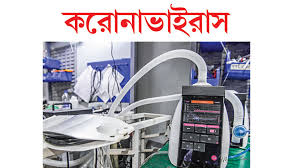 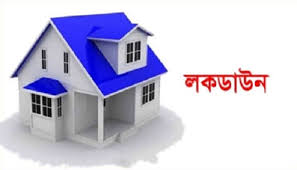 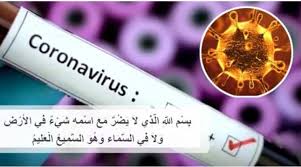 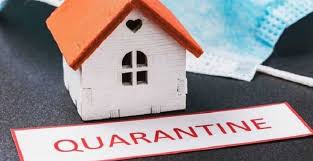 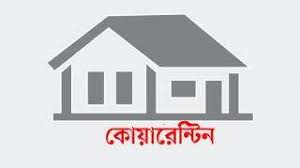 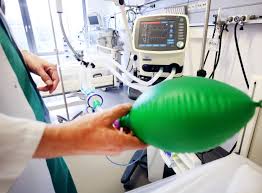 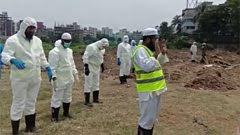 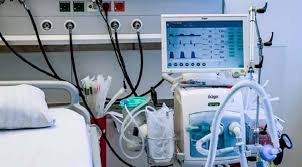 মূল্যায়ন
১ । করোনা ভাইরাস কিভাবে ছড়ায় ? 
ক) মানুষ থেকে মানুষে  খ) গাছে  থেকে গাছে  গ) পশু থেকে পশুতে
 
২। করোনা ভাইরাস প্রতিরোধের উপায় কি ?
ক) মিছিল করা খ) সচেতন হওয়া গ) গোসল না করা 

৩। করোনা ভাইরাসের উৎপত্তি কোথায় ? 
ক) বাংলাদেশ  খ)জার্মান  গ)চীন 










+
উত্তর মিলিয়ে নেই
১।ক) মানুষ থেকে মানুষে
 
২। খ) সচেতন হওয়া 

৩। গ) চীন
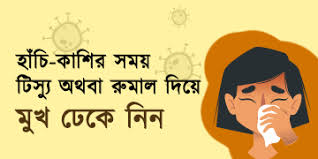 বাড়ির কাজ
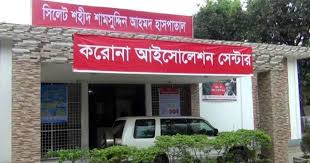 *পরিবার ও সমাজকে করোনার সংক্রমন থেকে বাঁচাতে তোমার ভূমিকা ব্যাখ্যা কর।
ধন্যবাদ
সবাইকে
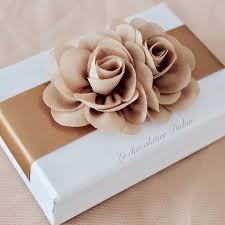